Supporting revision at home through retrieval practice
More information on spaced practice, interleaving and retrieval practice can be found on our school website: 

 http://www.lenzieacademy.e-dunbarton.sch.uk/learning/study-skills/


These revision strategies will help pupils retain information better
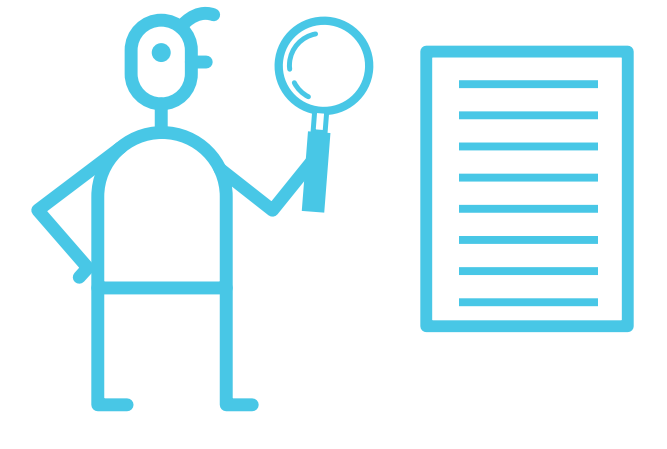